CSI & TSI Supports and Interventions
Alaska Department of Education & Early Development
Bob Williams & Brad Billings

April 26, 2018
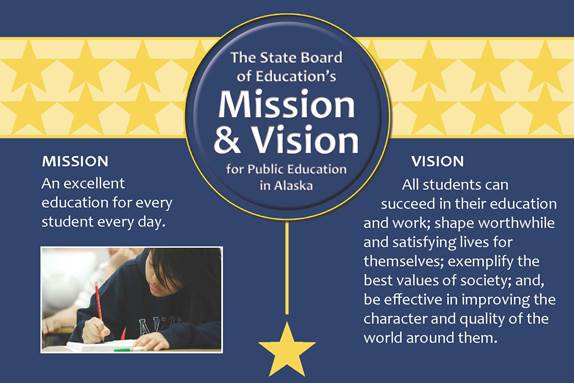 · An Excellent Education for Every Student Every Day ·
2
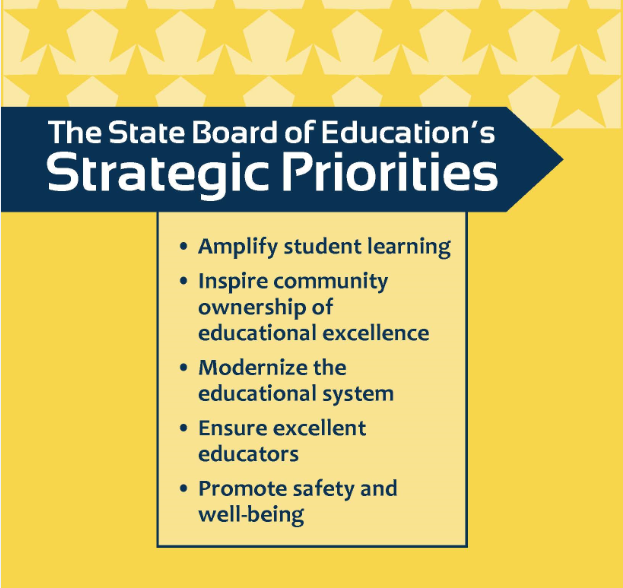 · An Excellent Education for Every Student Every Day ·
3
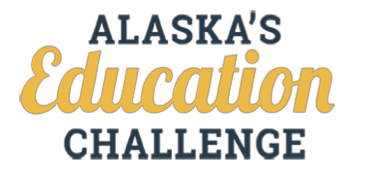 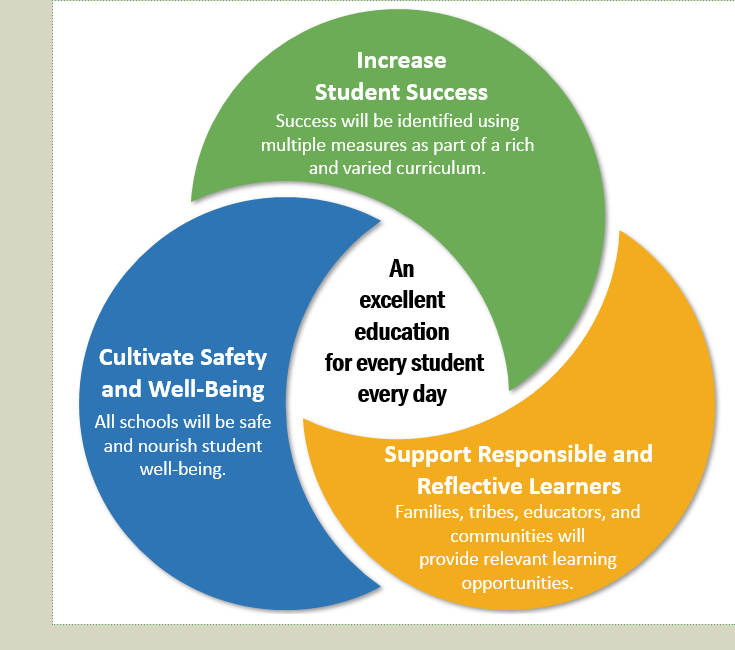 · An Excellent Education for Every Student Every Day ·
4
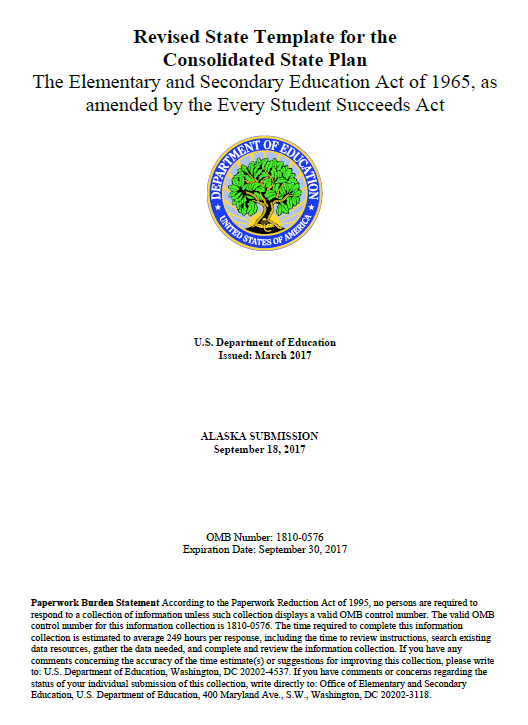 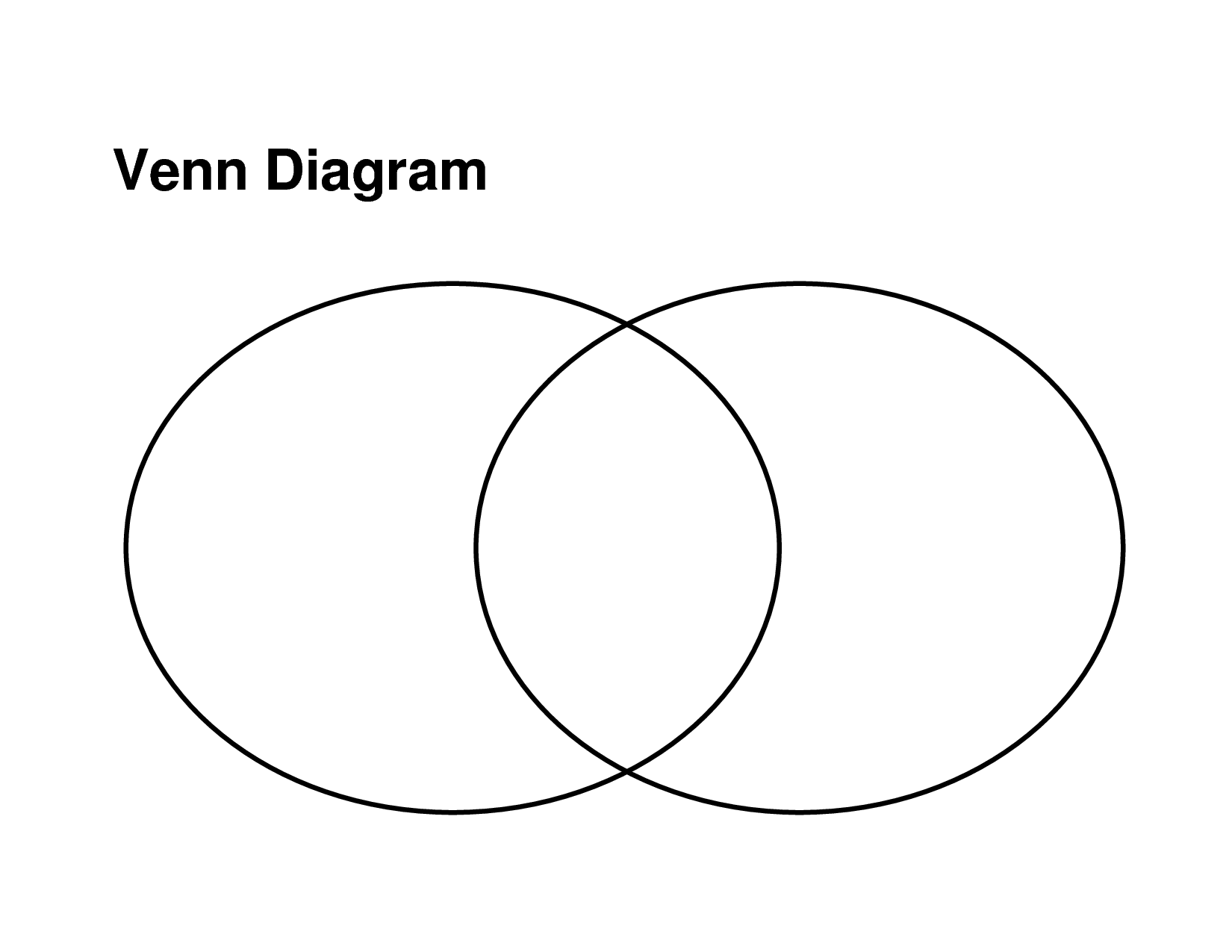 A Shared Vision
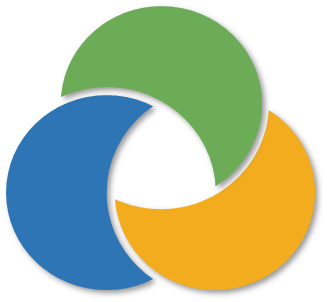 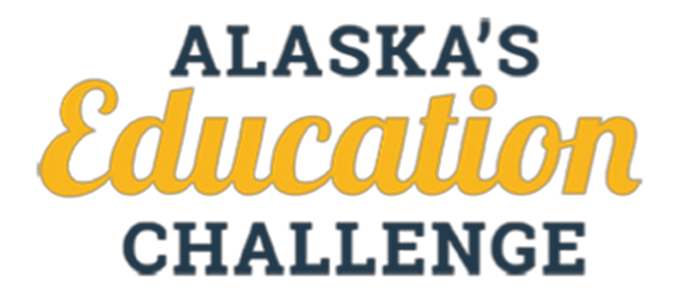 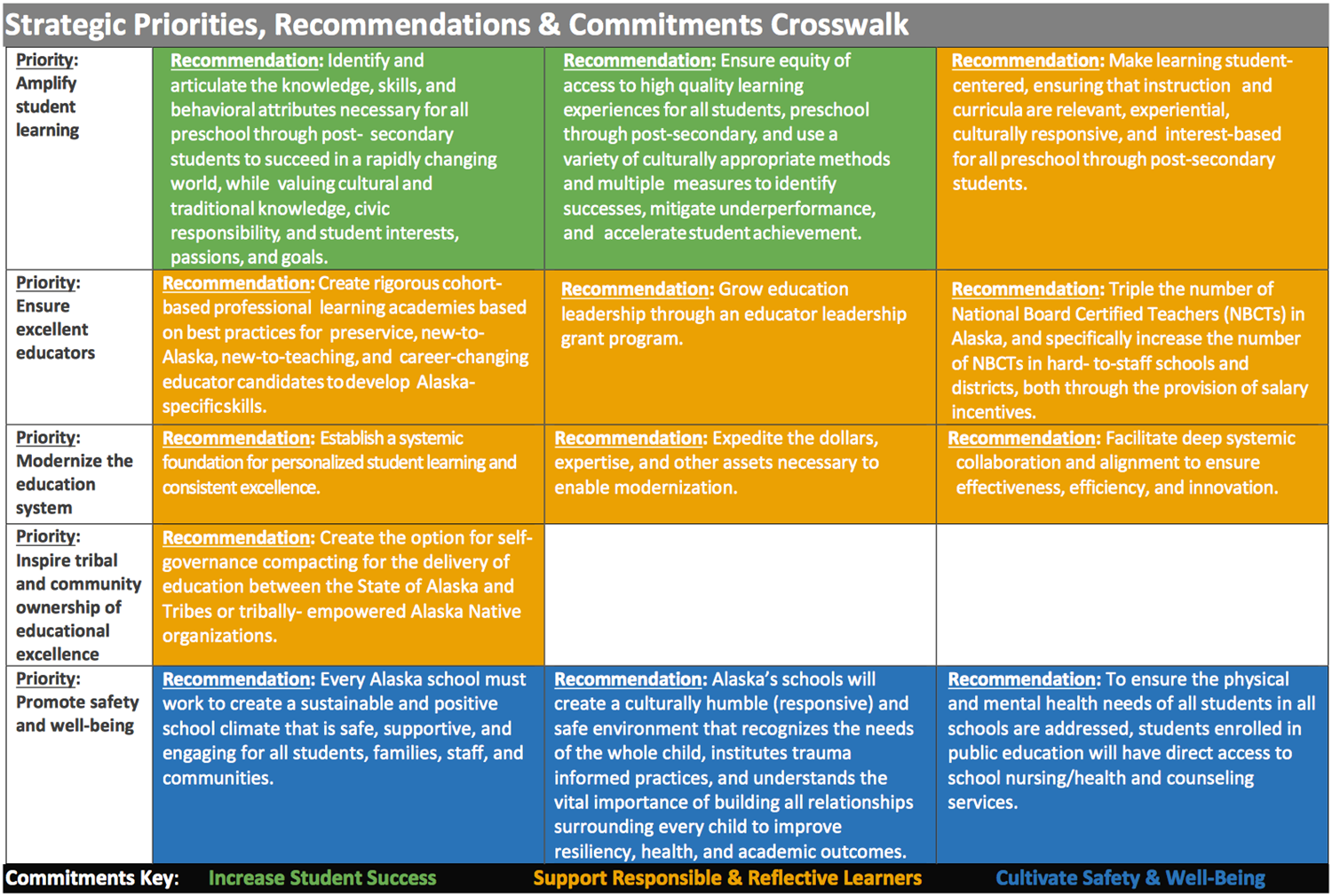 5
In the room?
District Administrators

Principals

Teachers

Paraprofessionals (ESPs)

NGO/Advocacy Stakeholders

Others?
Research tells us…
the single most important factor in a student’s academic success is the quality of the teacher

the second most important factor in a student’s academic success is the quality of the instructional leader (principal)
· An Excellent Education for Every Student Every Day ·
7
Key Questions
What does ESSA require?

How has Alaska responded?

Moving forward, how can Alaska leverage ESSA to meet our three commitments?
· An Excellent Education for Every Student Every Day ·
8
[Speaker Notes: Now that we know a little about the Alaska Education Challenge, who we are referring to when we say educator, and little about the research, let’s dive into our key questions…]
What does ESSA require?
· An Excellent Education for Every Student Every Day ·
9
What does ESSA require?
Designation of CSI Schools
Designation of TSI Schools 
All Schools Eligible for TSI or CSI Designation
CSI Designation Due to Low Graduation Rate
School Improvement Planning
Evidence-Based Interventions
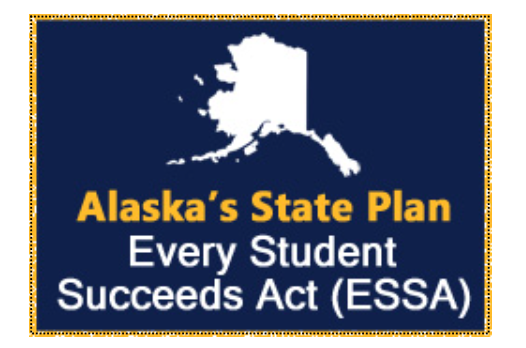 [Speaker Notes: ESSA Current Authorization of ESEA
NCLB replaced - “Highly Qualified” eliminated]
What do you know?What do you wonder about?
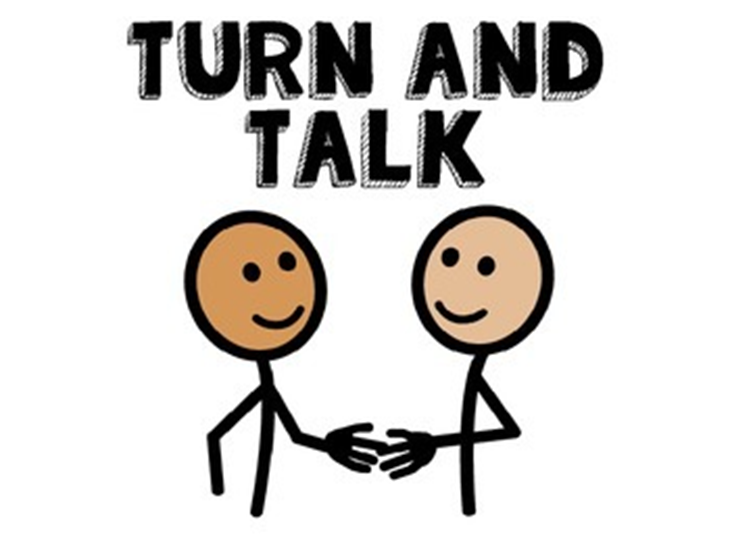 Designation of CSI Schools
Designation of TSI Schools 
All Schools Eligible for TSI or CSI Designation
CSI Designation Due to Low Graduation Rate
School Improvement Planning
Evidence-Based Interventions
[Speaker Notes: ESSA Current Authorization of ESEA
NCLB replaced - “Highly Qualified” eliminated]
How have we responded?
· An Excellent Education for Every Student Every Day ·
13
Three Ways to be Designated a Comprehensive Support and Improvement School
Lowest 5% of Title I schools
Graduation rate < 66 2/3 %
3 Consecutive Years of a TSI Designation for the Same Subgroup
· An Excellent Education for Every Student Every Day ·
14
Nine Ways to be Designated a Targeted Support and Improvement School
At least one of the nine possible Subgroups in the School Performs within the Range of the Lowest 5% Designated CSI Schools
· An Excellent Education for Every Student Every Day ·
15
Subgroups
English Learners
Students with Disabilities
Economically Disadvantaged Students
African Americans
Alaska Natives or American Indians
Students of Two or More Races
Asians or Pacific Islanders
Hispanics
Whites
· An Excellent Education for Every Student Every Day ·
16
Small School Performance Review
Schools not eligible to receive score must be considered for CSI and TSI designation 

Considerations:
Achievement of school’s students
Consideration of unique student population
Implementation of effective instructional strategies
Consultation with district leadership
· An Excellent Education for Every Student Every Day ·
17
Continuous School 		Improvement Process
Local Needs Assessment
School improvement plan -> ACTION
Evidence-based interventions
Consideration of impact

Financial resource review
· An Excellent Education for Every Student Every Day ·
18
School Improvement Support
Evidence-based non-negotiables for struggling schools

                      …balanced with…

Flexibility to determine evidence-based interventions locally
· An Excellent Education for Every Student Every Day ·
19
Under Consideration
Serving schools with school improvement funds:
School/District level team engagement in planning process
Mentoring for new teachers
Strengthening math instruction
Support of local School Improvement Plan priorities
Supporting National Board Certification for Teachers with 3 or more years of teaching experience
Transition timeline(s) for designation and use of resources…
· An Excellent Education for Every Student Every Day ·
20
Under Consideration
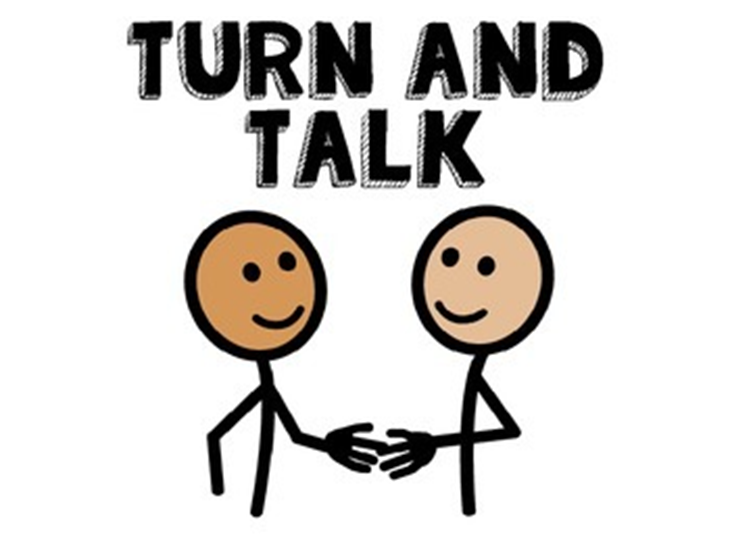 Local planning process
Mentoring for new teachers
Strengthening math instruction
Support of improvement plan priorities
National Board Certification for teachers
· An Excellent Education for Every Student Every Day ·
21
Feedback Activity
What, Who, How to support districts in leading support of TSI schools?

What, Who, How to support schools as they intervene with low performing student groups?
· An Excellent Education for Every Student Every Day ·
22
Contact Information
Bob Williams, Division Director-Educator and School Excellence
	465-2857
	bob.williams@alaska.gov
Brad Billings, Administrator, School Improvement
	465-8720
	brad.billings@alaska.gov
· An Excellent Education for Every Student Every Day ·
23